Figure 2. Behavioral results from Experiment 1: (a) Probability of correct recall; (b) Latency of correct recall.
Cereb Cortex, Volume 18, Issue 4, April 2008, Pages 904–914, https://doi.org/10.1093/cercor/bhm123
The content of this slide may be subject to copyright: please see the slide notes for details.
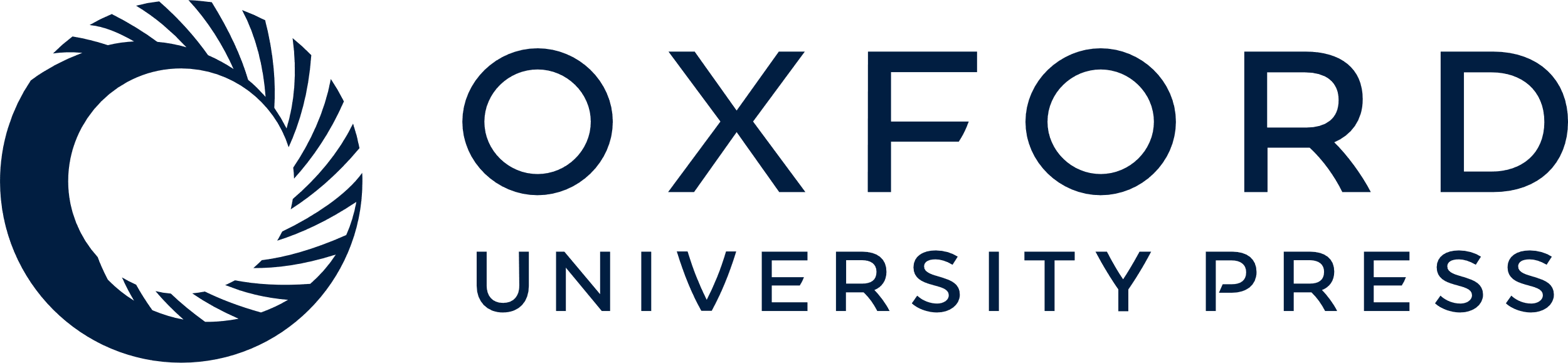 [Speaker Notes: Figure 2. Behavioral results from Experiment 1: (a) Probability of correct recall; (b) Latency of correct recall.


Unless provided in the caption above, the following copyright applies to the content of this slide: © The Author 2007. Published by Oxford University Press. All rights reserved. For permissions, please e-mail: journals.permissions@oxfordjournals.org]